Lecture 16: Mandatory Access Control
CS 181S		       		       November 7, 2018
Review: Access control
Subject:  principal to which execution can be attributed
Object:  data or resource
Operation:  performed by subject on object
Right:  entitlement to perform operation
Review: DAC
Discretionary access control (DAC)
Philosophy:  users have the discretion to specify policy themselves
Commonly, information belongs to the owner of object
Model: access control relation 
Set of triples (subj,obj,rights)
Sometimes described as access control "matrix"
Implementations:
Access control lists (ACLs): each object associated with list of (subject, rights)
Capability lists: each subject associated with list of (object, rights)
Capabilities:  distributed ways of implementing privilege lists
MAC
Mandatory access control (MAC)
not Message Authentication Code (applied crypto), nor Media Access Control (networking)
philosophy: central authority mandates policy
information belongs to the authority, not to the individual users
Multi-Level Security
A mechanism for monitoring access control in a system where both principals and objects have security labels drawn from a hierarchy of labels
Commonly associated with military systems
Influenced "Orange Book" (DoD Trusted Computer System Evaluation Criteria)
A) Verified Protection
B) Mandatory Protection
C) Discretionary Protection
D) Minimal Protection
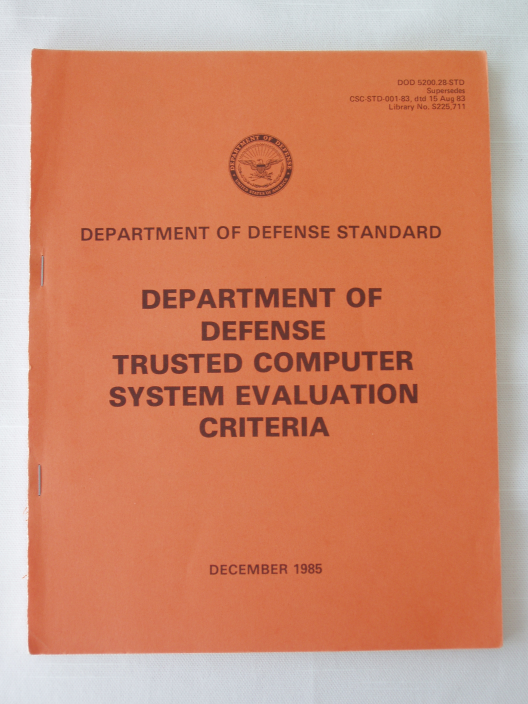 Sensitivity
Concern is confidentiality of information
Documents classified according to sensitivity: risk associated with release of information
In US:
Top Secret
Secret
Confidential
Unclassified
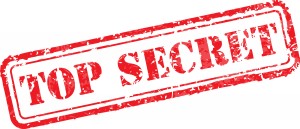 [Speaker Notes: If there are levels above Top Secret, they must themselves be classified...]
Compartments
Documents classified according to compartment(s):  categories of information (in fact, aka category)
cryptography
nuclear
biological
reconnaissance
Need to Know Principle:  access should be granted only when necessary to perform assigned duties (instance of Least Privilege)
{crypto, nuclear}: must need to know about both to access
{}:  no particular compartments
Labels
Label:  pair of sensitivity level and set of compartments, e.g.,
(Top Secret, {crypto, nuclear})
(Unclassified, {})
Document is labeled aka classified
Perhaps each paragraph labeled
Label of document is most restrictive label for any paragraph
Users are labeled according to their clearance
Users trustworthy by virtue of vetting process for security clearance
Out of scope (e.g.):  user who views Top Secret information and calls the Washington Post
Labels are imposed by organization
Notation:  let L(X) be the label of entity X
Restrictiveness of labels
Notation:  L1 ⊑ L2 
means L1 is no more restrictive than L2
less precisely:  L1 is less restrictive than L2
Definition: 
Let L1 = (S1, C1) and L2 = (S2, C2)
L1 ⊑ L2 iff S1 ≤ S2 and C1 ⊆ C2
Where ≤ is order on sensitivity:  Unclassified ≤ Confidential ≤ Secret ≤ Top Secret
e.g.
(Unclassified,{}) ⊑ (Top Secret, {})
(Top Secret, {crypto}) ⊑ (Top Secret, {crypto,nuclear})
Label partial order
Conf, {nuc,crypto}
Conf, {nuc}
Conf, {crypto}
Conf, {}
Label partial order
Secret, {nuc, crypto}
Secret, {nuc}
Secret, {crypto}
Secret, {}
Conf, {}
Label partial order
Secret, {nuc, crypto}
Secret, {nuc}
Conf, {nuc,crypto}
Secret, {crypto}
Conf, {nuc}
Secret, {}
Conf, {crypto}
Conf, {}
[Speaker Notes: Hasse diagram]
Label partial order
Sec, {nuc,crypto}
Secret, {nuc}
Conf, {nuc,crypto}
Secret, {crypto}
Conf, {nuc}
Secret, {}
Conf, {crypto}
Incomparable
Conf, {}
Label partial order
Sec, {nuc,crypto}
Incomparable
Secret, {nuc}
Conf, {nuc,crypto}
Secret, {crypto}
Conf, {nuc}
Secret, {}
Conf, {crypto}
Conf, {}
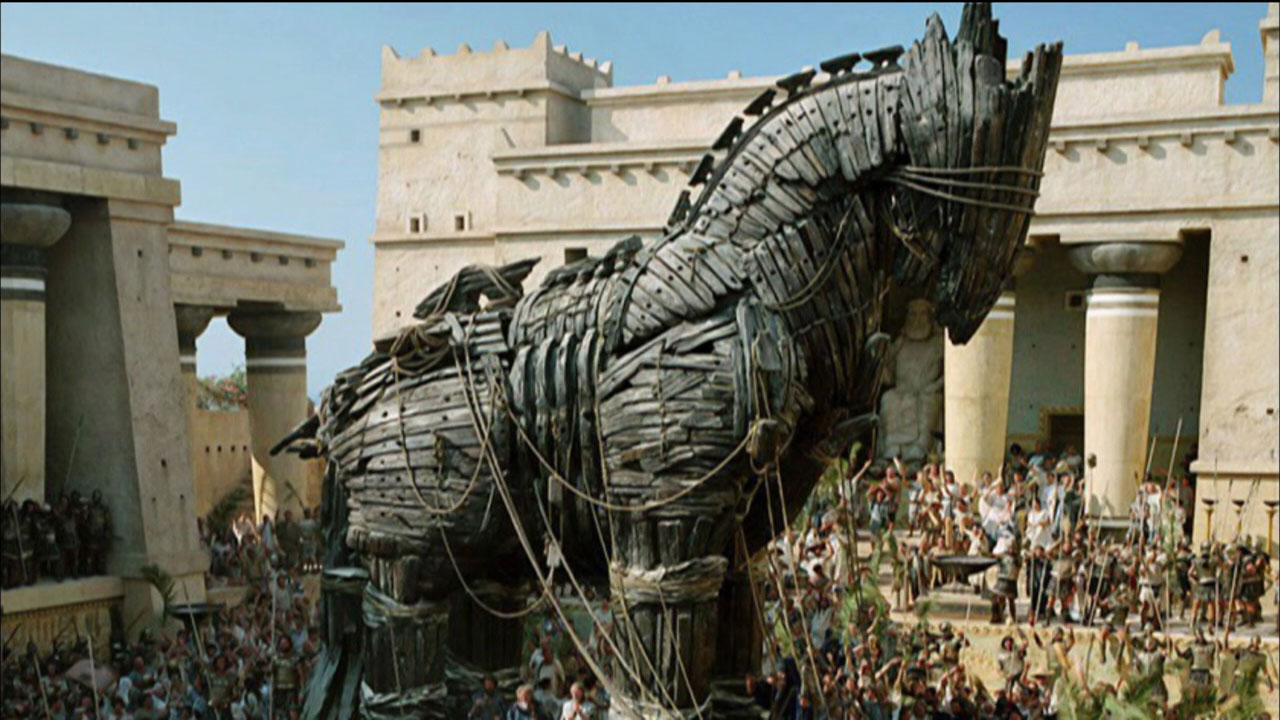 Access control with MLS
When may a subject read an object?
Threat:  subject attempts to read information for which it is not cleared
e.g., subject with clearance Unclassified attempts to read Top Secret information
When may a subject write an object?
Threat:  subject attempts to launder information by writing into a lower-security object
e.g., subject with clearance Top Secret reads Top Secret information then writes it into an Unclassified file
[Speaker Notes: group discussion]
Access control with MLS
When may a subject read an object?
S may read O iff L(O) ⊑ L(S)
object's classification must be below (or equal to) subject's clearance
"no read up"
When may a subject write an object?
S may write O iff L(S) ⊑ L(O)
object's classification must be above (or equal to) subject's clearance
"no write down"
Reading with MLS
Scenario:
Colonel with clearance (Secret, {nuclear, Europe})
DocA with classification (Confidential, {nuclear})
DocB with classification (Secret, {Europe, US})
DocC with classification (Top Secret, {nuclear, Europe})
Which documents may Colonel read?
Recall: S may read O iff L(O) ⊑ L(S)
DocA: (Confidential, {nuclear}) ⊑ (Secret, {nuclear, Europe})
DocB: (Secret, {Europe, US}) ⋢ (Secret, {nuclear, Europe})
DocC: (Top Secret, {nuclear, Europe}) ⋢ (Secret, {nuclear, Europe})
Writing with MLS
Scenario:
Colonel with clearance (Secret, {nuclear, Europe})
DocA with classification (Confidential, {nuclear})
DocB with classification (Secret, {Europe, US})
DocC with classification (Top Secret, {nuclear, Europe})
Which documents may Colonel write?
Recall: S may write O iff L(S) ⊑ L(O)
DocA: (Secret, {nuclear, Europe}) ⋢ (Confidential, {nuclear})
DocB: (Secret, {nuclear, Europe}) ⋢ (Secret, {Europe, US})
DocC: (Secret, {nuclear, Europe}) ⊑ (Top Secret, {nuclear, Europe})
[Speaker Notes: Exercize]
Reading and writing with MLS
Scenario:
Colonel with clearance (Secret, {nuclear, Europe})
DocA with classification (Confidential, {nuclear})
DocB with classification (Secret, {Europe, US})
DocC with classification (Top Secret, {nuclear, Europe})
Summary:
DocA:  Colonel may read but not write
DocB:  Colonel may neither read nor write
DocC:  Colonel may write but not read
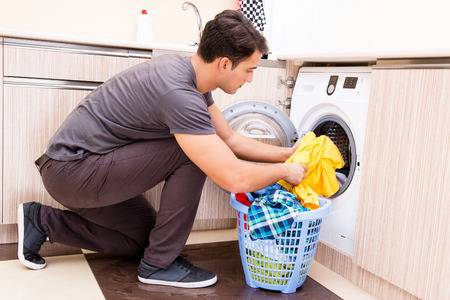 Prevention of laundering
Earlier concern:  "subject with clearance Top Secret reads Top Secret information then writes it into an Unclassified file"
More generally:  
S reads O1 then writes O2
where L(O2) ⊏ L(O1)
and regardless of L(S)
Prohibited by MLS rules:
S read O1, so L(O1) ⊑ L(S)
S wrote O2, so L(S) ⊑ L(O2)
So L(O1) ⊑ L(S) ⊑ L(O2)
Hence L(O1) ⊑ L(O2)
But combined with L(O2) ⊏ L(O1), we have L(O1) ⊏ L(O1)
Contradiction!
So access control rules would defeat laundering, Trojan Horse, etc.
Perplexities of writing with MLS
Blind write:  subject may not read higher-security object yet may write it
Useful for logging
Some implementations prohibit writing up as well as writing down
User who wants to write lower-security object may not
Attenuation of privilege:  login at a lower security level than clearance
Motivated by Trojan Horse
Nice (annoying?) application of Least Privilege
Declassification violates "no write down"
Encryption or billing procedure produces (e.g.) Unclassified output from Secret information
Traditional solution is trusted subjects who are not constrained by access control rules
Formalizing MLS
[Bell and LaPadula 1973]
Formal mathematical model of MLS plus access control matrix
Proof that information cannot leak to subjects not cleared for it
"No read up":  simple security property
"No write down":  *-property
"The influence of [BLP] permeates all policy modeling in computer security" –Matt Bishop
Influenced Orange Book
Led to research field "foundations of computer security”
MLS in OSs
DG/UX 
Discontinued Unix OS, release 1985
Three regions:  Virus Protection ⊑  User Region ⊑  Administrative Region
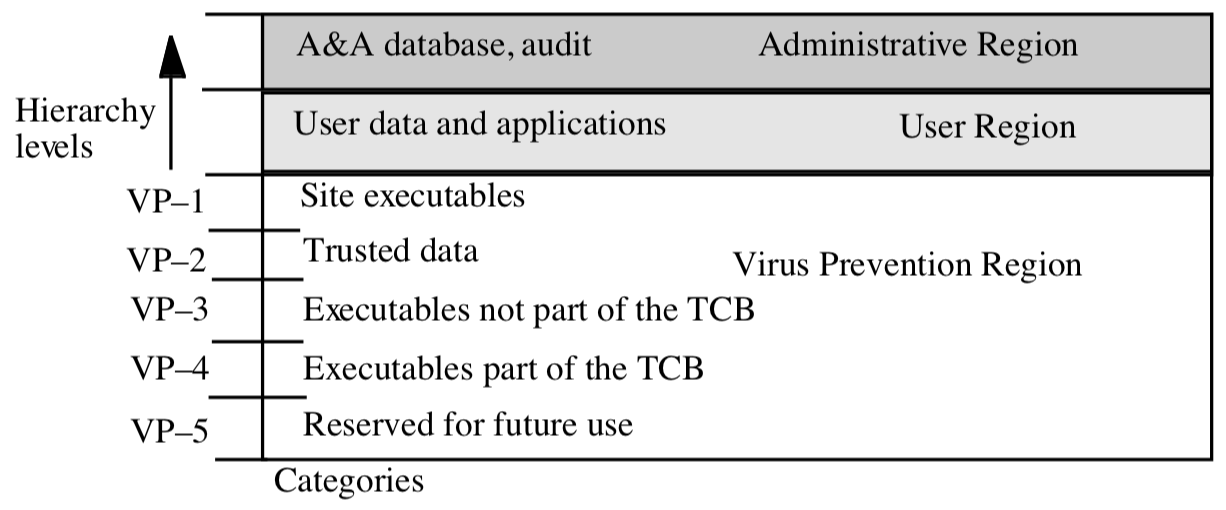 [Speaker Notes: DG/UX = Data General (company)/Unix, Data General later bough by EMC which then merged with Dell 
User Region:  users are cleared here
Virus Protection:  executables that implement the system
Can't be written by users (no write down)
Can be executed (okay to read down)
Administrative Region:  authorization & authentication database (assigns labels), audit logs
Can't be read by users (no read up)
Can't be changed by users (no blind writes)]
MLS in OSs
DG/UX 
Discontinued Unix OS, release 1985
Three regions:  Virus Protection ⊑  User Region ⊑  Administrative Region
MLS confidentiality: read down, no read up
Extra integrity: no write down, no write up 
for shared directories (e.g., /tmp), introduced mulit-level directories with one hidden subdirectory for each level
MLS in OSs
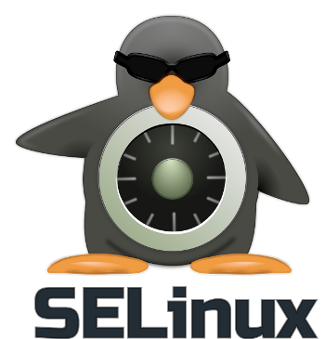 SELinux 
Kernel security module, dates back to 			   NSA c. 2000, merged with Linux kernel 	       mainline in 2.6 
Goal: separate security policy from 		         security decisions
Supports mandatory access controls in reference policy. When MLS is enabled:
Each principal (user or process) is assigned a context 	(username, role, domain, (sensitivity))
Each object (file, port, hardware) is assigned a context
SELinux enforces MLS
MLS in OSs
TrustedBSD [2000]
Similar goals to SELinux: separate policy from security mechanism, implements MLS
ported parts of SELinux to FreeBSD
Many components eventually folded into FreeBSD
Most interfaces supported on Macs since OSX 10.5
[Speaker Notes: The source for the TrustedBSD/OSX discussion is the PhD dissertation  of Robert Watson, New Approaches to Operating System Security Extensibility,  http://www.cl.cam.ac.uk/techreports/UCAM-CL-TR-818.html.]
BLP, for integrity
BLP is about confidentiality
Adapted to integrity by Biba [1977]:  same rules, different lattice
Instead of Unclassified and Secret, labels could be Untrusted and Trusted
L1 ⊑ L2 means “L1 may flow to L2 without breaking confidentiality”
BLP:  low secrecy sources may flow to high secrecy sinks
Hence Unclassified ⊑ Secret, but not v.v.
Biba:  low integrity sources may not flow to high integrity sinks
Hence Trusted ⊑ Untrusted, but not v.v.
High vs. low is “flipped” (lattices are duals)
Biba model
S may read O iff L(O) ⊑ L(S)
E.g., Trusted subject cannot read Untrusted object
But Untrusted subject may read Trusted object
S may write O iff L(S) ⊑ L(O)
E.g., Trusted subject may write Untrusted object
But Untrusted subject may not write Trusted object
Beyond Multi-level Security…
Mandatory access control comes in many different forms (not just MLS):

Multi-level security (confidentiality, military)
Biba model (integrity, military)
Role-based access control (hybrid, organization)
Clark-Wilson (integrity, business) 
Brewer-Nash (hybrid, consulting firm)
Role-based access control
Jobs
Your access rights depend on job you are performing
Student in one class
TA in another class
Prof in another class?


Existence of jobs is relatively stable in organization
Even if over time the people who perform them change jobs
Better not to directly assign rights to user


Instead, associate rights with the job...
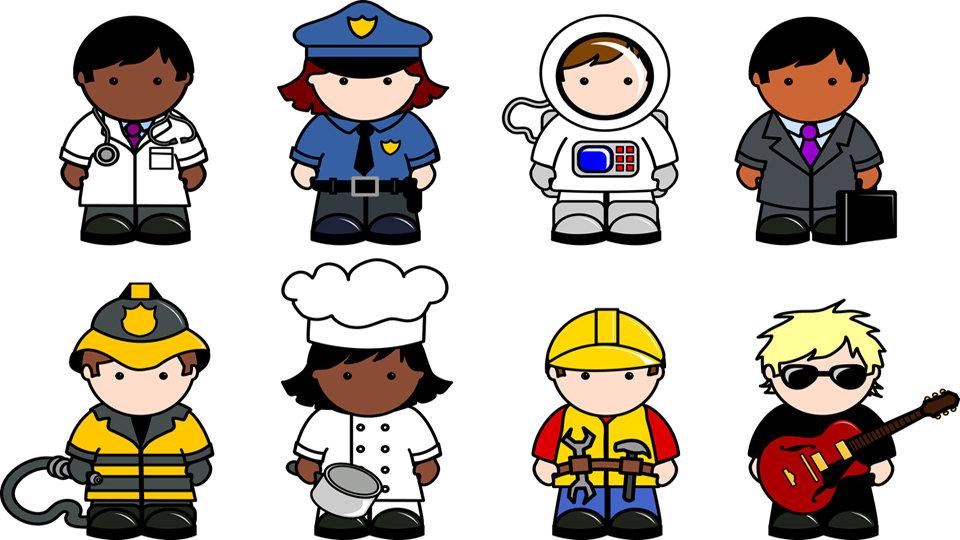 Roles and rights
Role:  job function or title
Users are assigned to roles
Subjects executing on behalf of users can activate a role to indicate it is now performing that job
Least Privilege
Amplification of Privilege
Roles and rights
Roles can be hierarchical
e.g. TA, prof
Hierarchy is a partial order
Multiple roles may be active simultaneously
Can be constraints on which roles users can simultaneously be assigned
e.g. cannot be both Student and TA in same course
provides possibility for Separation of Duty
Roles and rights
Rights:
Rights are assigned to roles, not directly to users
Relation on (role, obj, rights)
Role-based access control (RBAC) policy:  role assignment plus rights assignment
Roles vs. groups
Group:  
set of users
can be assigned rights
Role:
set of users
can be assigned rights
Differences?
Roles are hierarchical and can inherit rights
Roles can be activated and deactivated
RBAC, DAC, MAC
Is RBAC a DAC or MAC policy?
Role assignments typically dictated by organization:  MAC
Right assignments might come from organization or from owners of objects:  MAC or DAC